Электронные деньги и банки: альтернативы и возможности сотрудничества
Юлия Горелова
Яндекс.Деньги
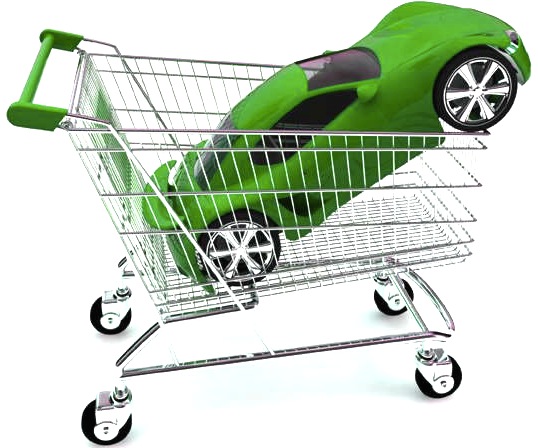 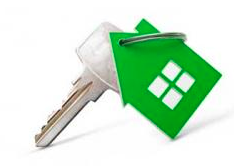 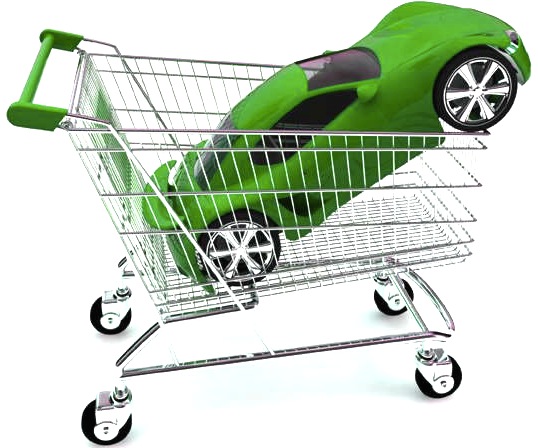 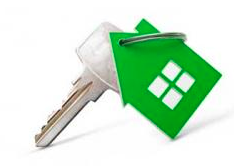 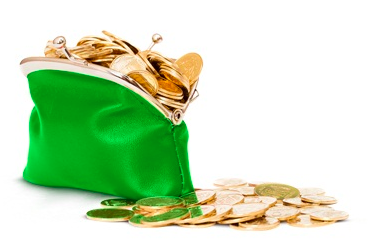 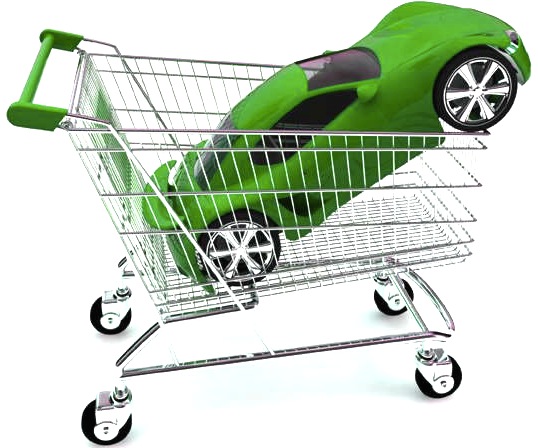 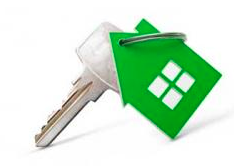 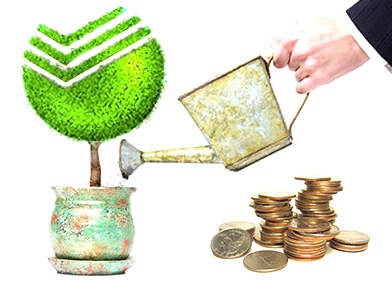 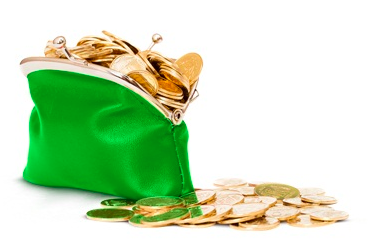 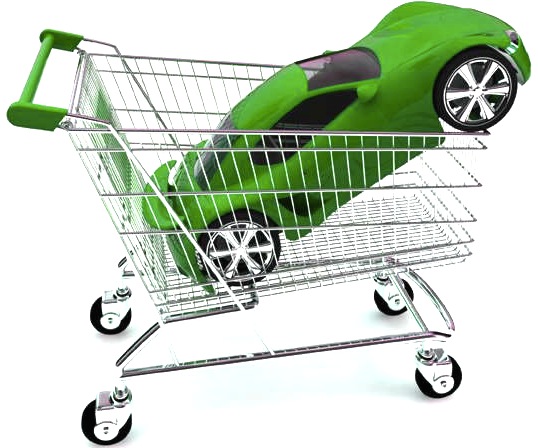 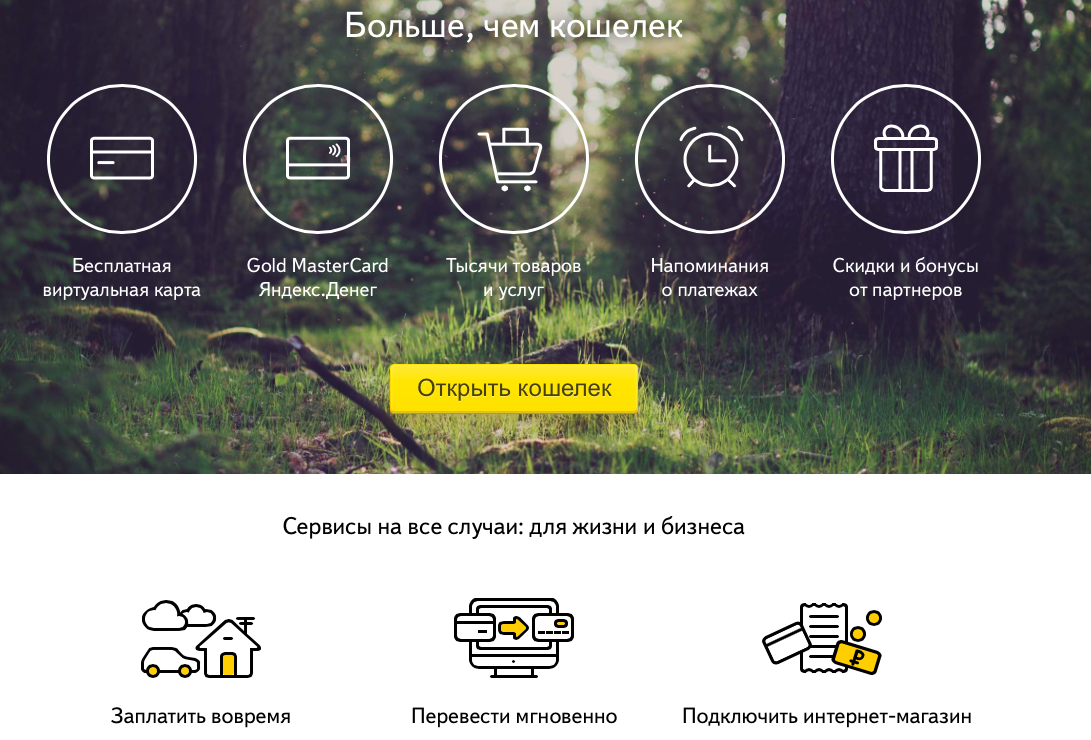 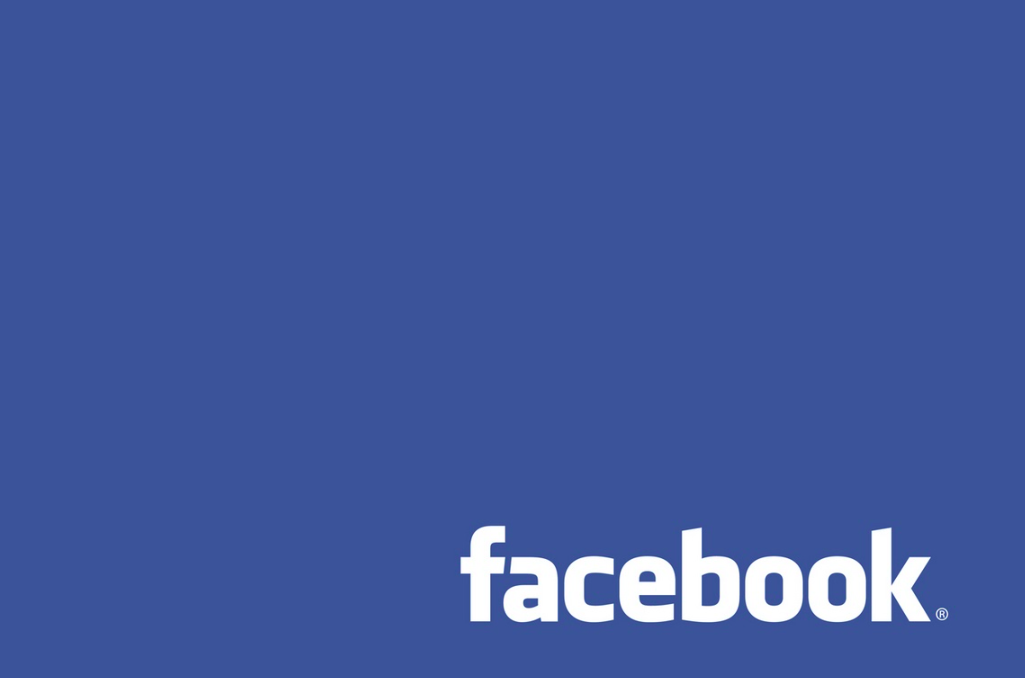 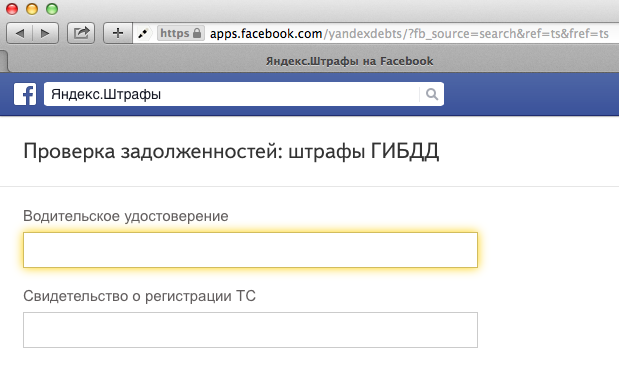 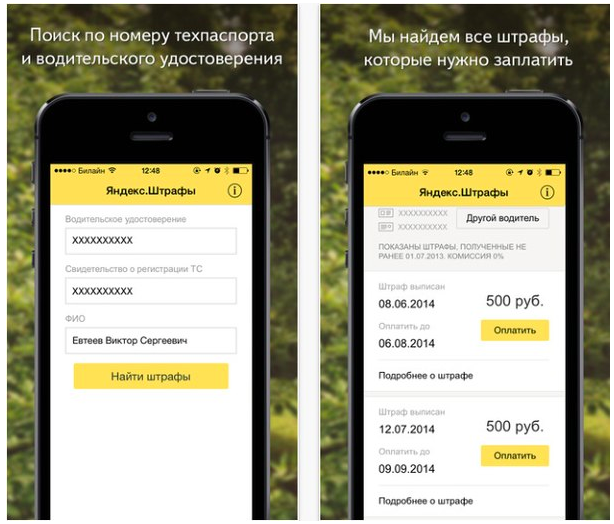 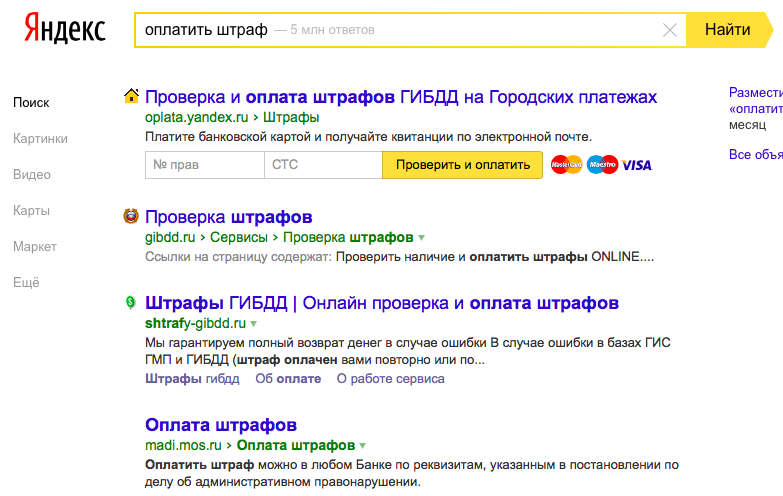 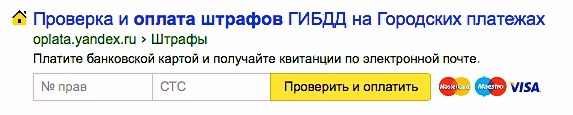 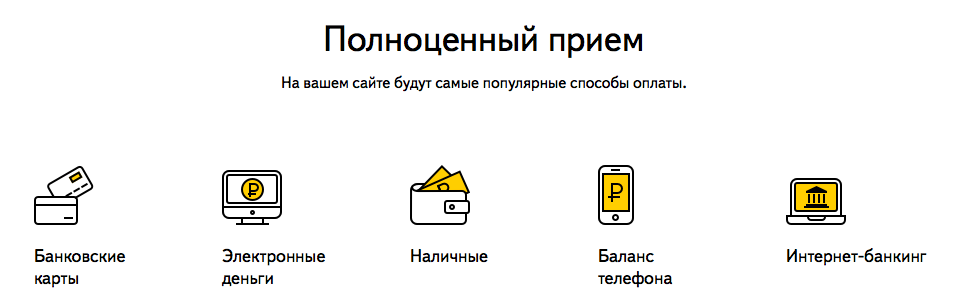 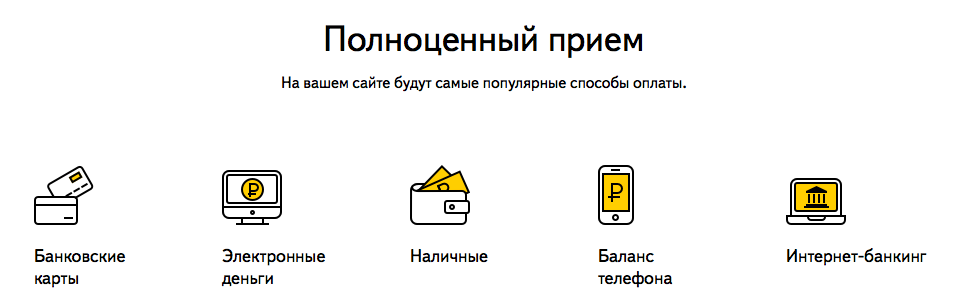 ДЛЯ БАНКОВ-ЭКВАЙЕРОВ:
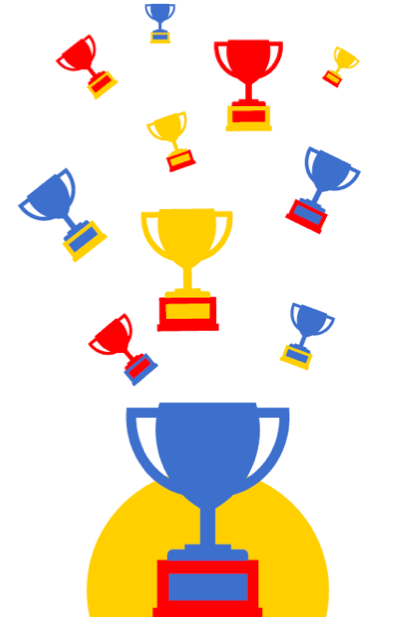 ДЛЯ БАНКОВ-ЭКВАЙЕРОВ:
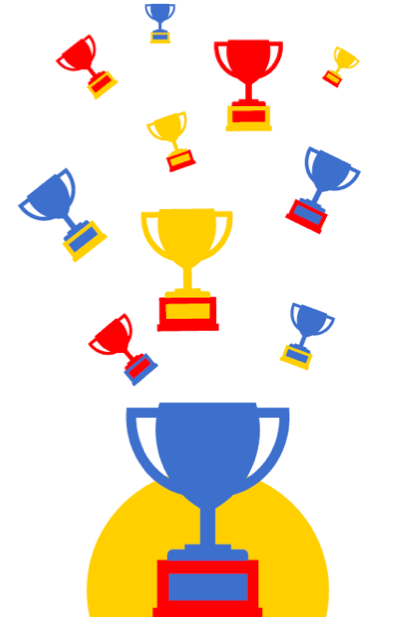 Одна интеграция – быстрый и заметный оборот
ДЛЯ БАНКОВ-ЭКВАЙЕРОВ:
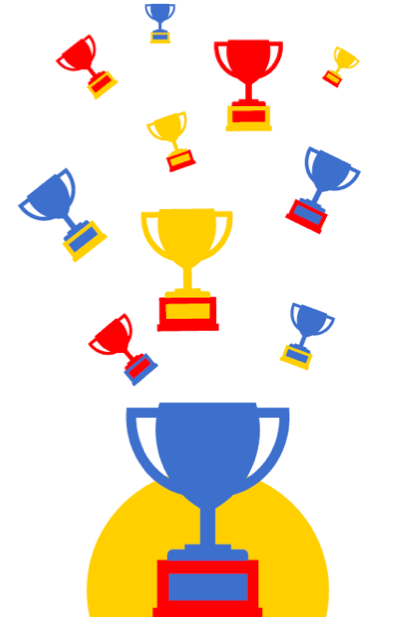 Одна интеграция – быстрый и заметный оборот
Расчеты с одним партнером
ДЛЯ БАНКОВ-ЭКВАЙЕРОВ:
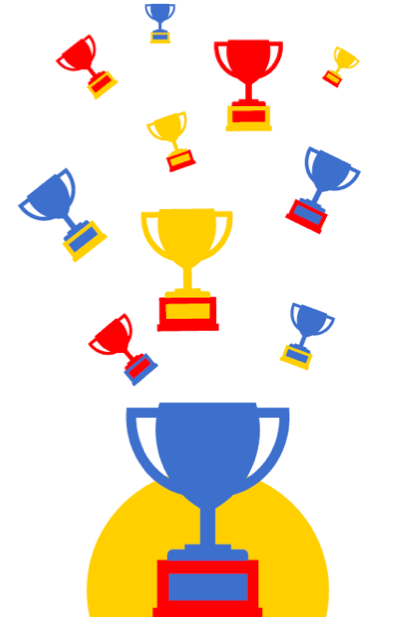 Одна интеграция – быстрый и заметный оборот
Расчеты с одним партнером
Разделение рисков
ДЛЯ БАНКОВ-ЭКВАЙЕРОВ:
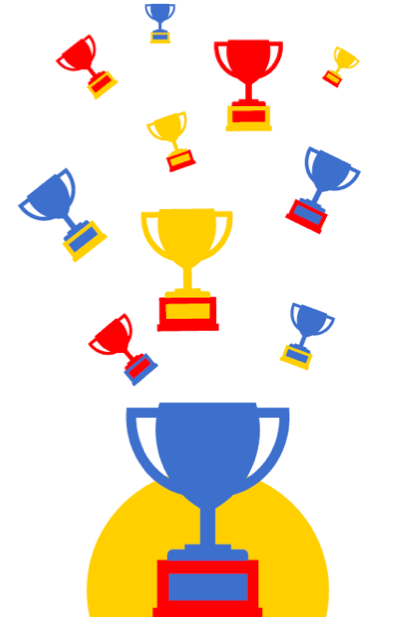 Одна интеграция – быстрый и заметный оборот
Расчеты с одним партнером
Разделение рисков
Отсутствие затрат на поиск и привлечение клиентов
ДЛЯ БАНКОВ-ЭКВАЙЕРОВ:
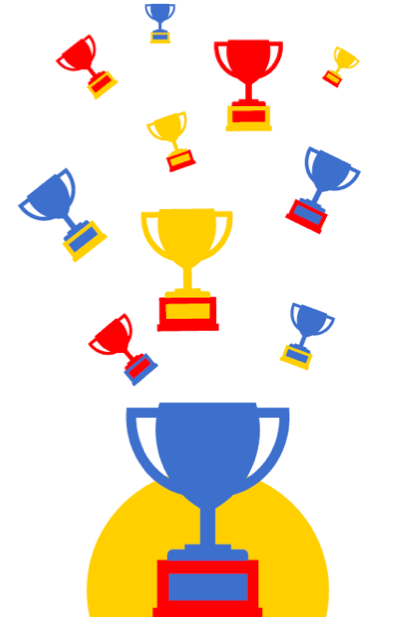 Одна интеграция – быстрый и заметный оборот
Расчеты с одним партнером
Разделение рисков
Отсутствие затрат на поиск и привлечение клиентов
и другие
ДЛЯ ЭЛЕКТРОННЫХ ДЕНЕГ:
[В ЛИЦЕ PAYMENT FACILITATOR]
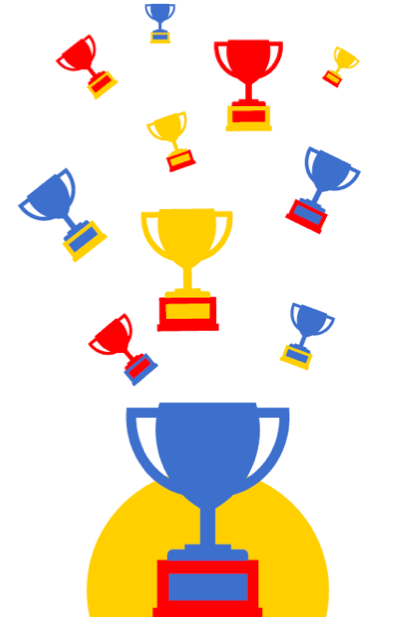 ДЛЯ ЭЛЕКТРОННЫХ ДЕНЕГ:
[В ЛИЦЕ PAYMENT FACILITATOR]
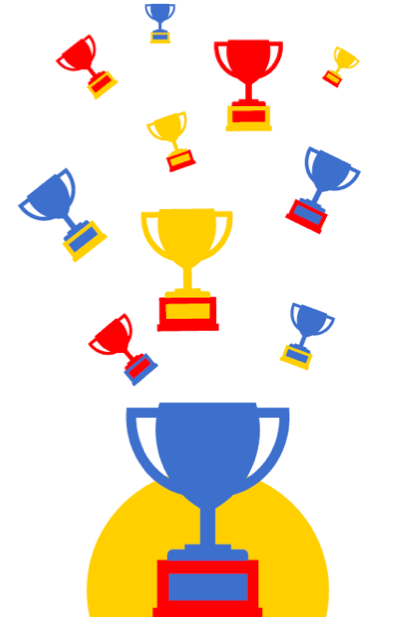 Дополнительный сервис
ДЛЯ ЭЛЕКТРОННЫХ ДЕНЕГ:
[В ЛИЦЕ PAYMENT FACILITATOR]
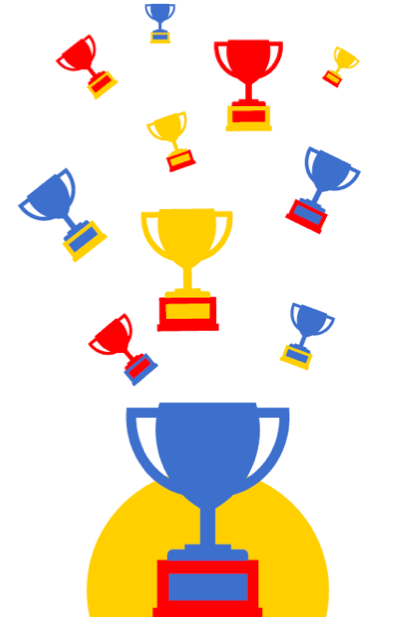 Дополнительный сервис
Готовый продукт
ДЛЯ ЭЛЕКТРОННЫХ ДЕНЕГ:
[В ЛИЦЕ PAYMENT FACILITATOR]
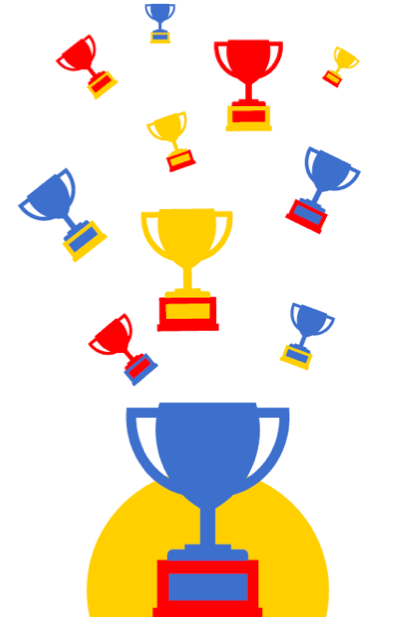 Дополнительный сервис
Готовый продукт
Конвертация в пользователей ЭДС
ДЛЯ ЭЛЕКТРОННЫХ ДЕНЕГ:
[В ЛИЦЕ PAYMENT FACILITATOR]
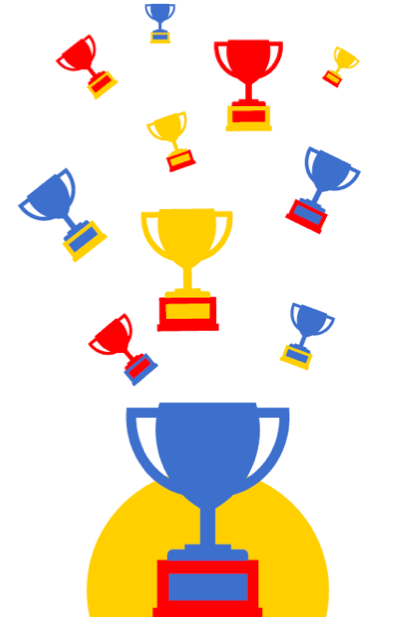 Дополнительный сервис
Готовый продукт
Конвертация в пользователей ЭДС
Стоимость
ДЛЯ ЭЛЕКТРОННЫХ ДЕНЕГ:
[В ЛИЦЕ PAYMENT FACILITATOR]
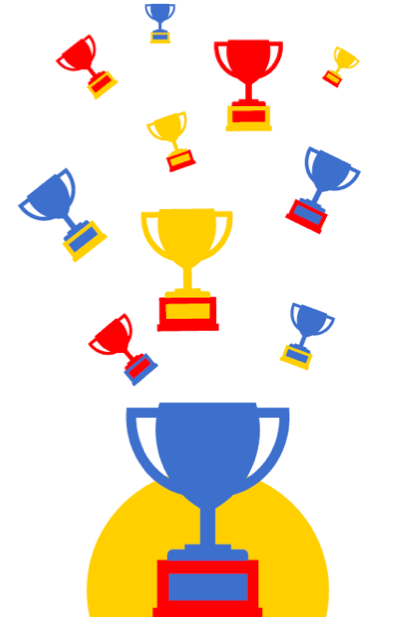 Дополнительный сервис
Готовый продукт
Конвертация в пользователей ЭДС
Стоимость
и другие
А также по-прежнему:
А также по-прежнему:
Ввод
А также по-прежнему:
Ввод
Вывод
А также по-прежнему:
Ввод
Вывод
Агентские схемы
А также по-прежнему:
Ввод
Вывод
Агентские схемы
Ко-брэнды
А также по-прежнему:
Ввод
Вывод
Агентские схемы
Ко-брэнды
и другие
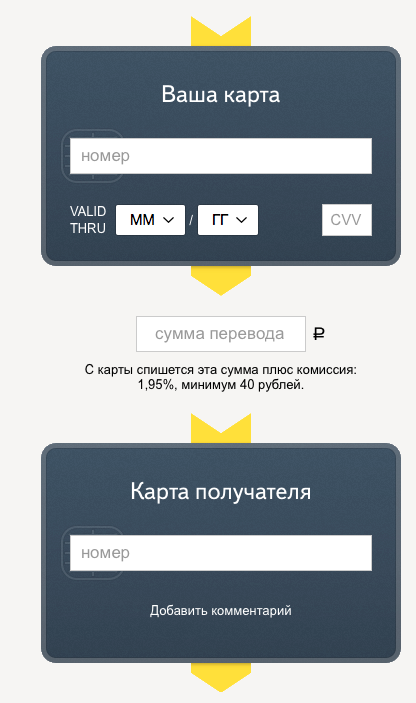 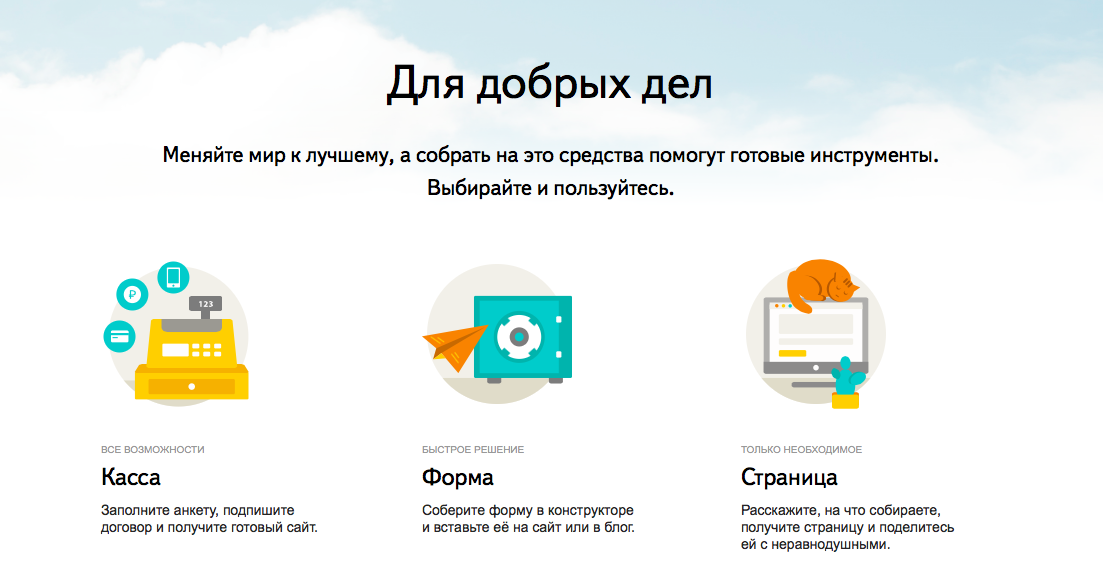 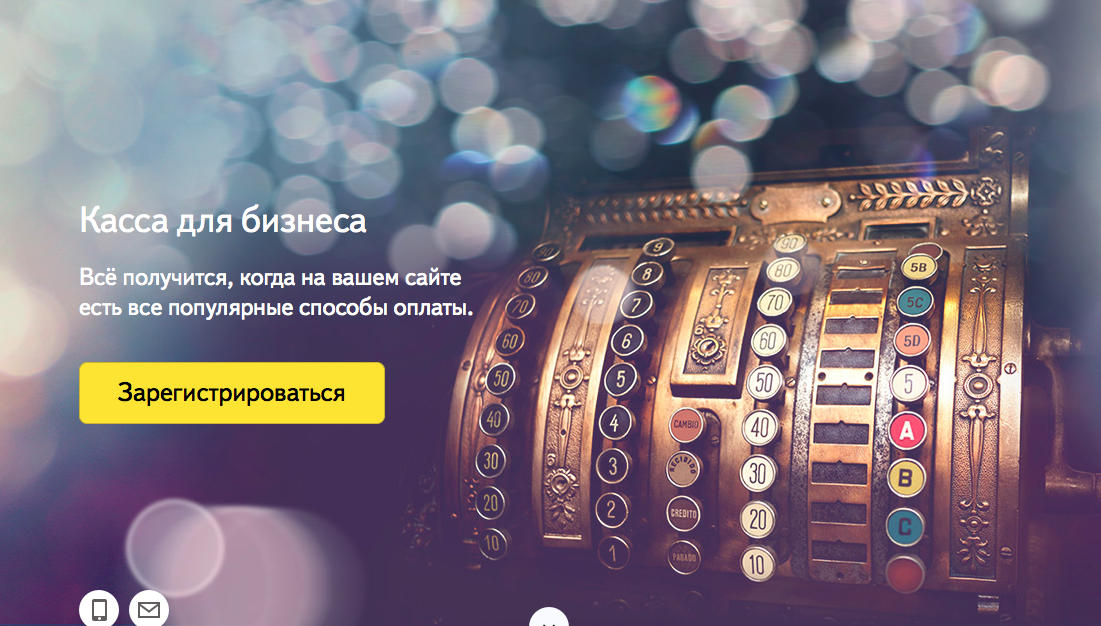 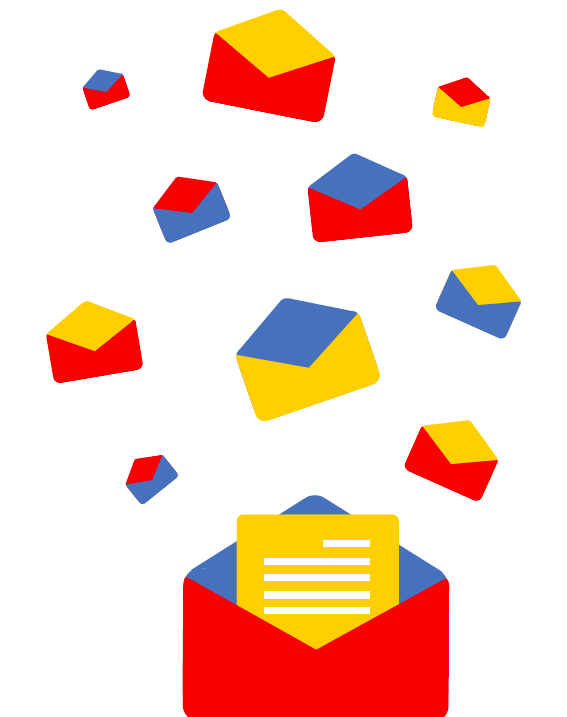 СПАСИБО!
Юлия Горелова

Заместитель Директора Департамента развития платежного бизнеса 

Яндекс.Деньги

gorelova@yamoney.ru
33